Equipment Leasing and Finance:
 A Dynamic, Global Industry
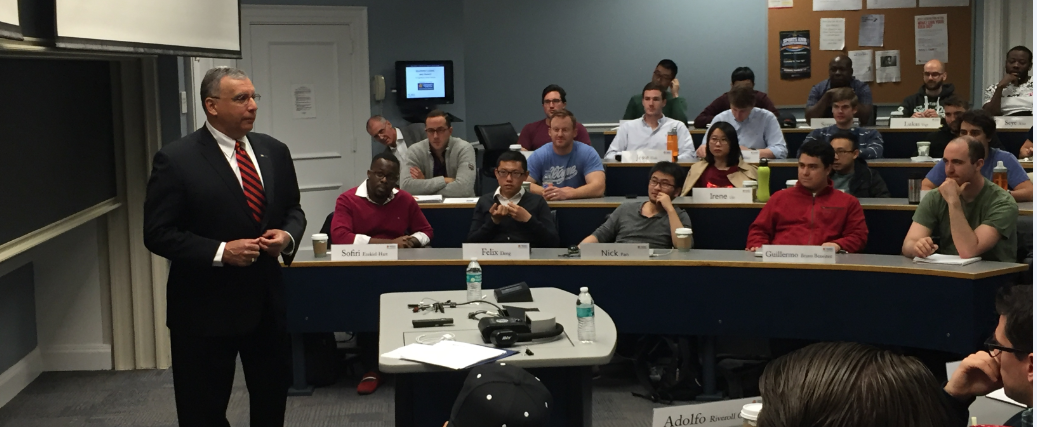 Presenter Info
Name 
Title 
Organization 
URL
logo
Agenda
Industry Overview
Who Uses Equipment Finance and Why?
Capital Markets
Career Paths
Q&A
Equipment Leasing and Finance
Industry Overview
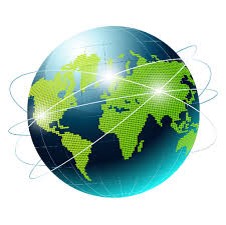 Industry Overview
Most businesses require equipment in order to operate and grow and, for a majority of businesses, equipment financing is a key acquisition strategy.

Domestically, equipment finance accounts for $1 trillion of business each year. 

Each year American businesses, nonprofits and government agencies invest over $1.584 trillion in capital goods and software (excluding real estate). 

Some 67%, or $1 trillion, is financed through loans, leases and other financial instruments. 

Nearly 8 in 10 businesses use at least one form of financing (excluding credit cards) to acquire equipment.
Industry Overview
The key aspect to understand about equipment finance is that it is one of the most important ways for businesses to invest in capital while managing their balance sheets, taxes and cash flow.
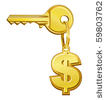 Industry Overview
The equipment finance market is poised for a period of modest, but steady growth.
Industry Overview
The assets that a business may need to finance are varied; examples include:
Agricultural equipment
Commercial and corporate aircraft
Manufacturing and mining machinery
Rail cars and rolling stock
Vessels and containers
Trucks and transportation equipment
Construction and off-road equipment 
Business, retail and office equipment 
Medical technology and equipment
IT equipment and software
Industry Overview
Who are the players?
Industry Overview
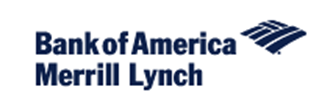 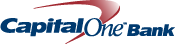 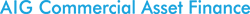 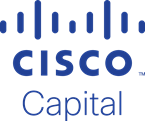 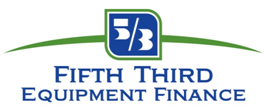 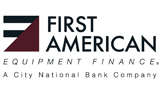 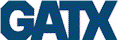 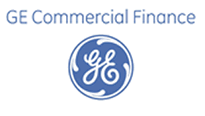 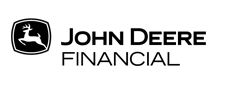 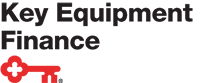 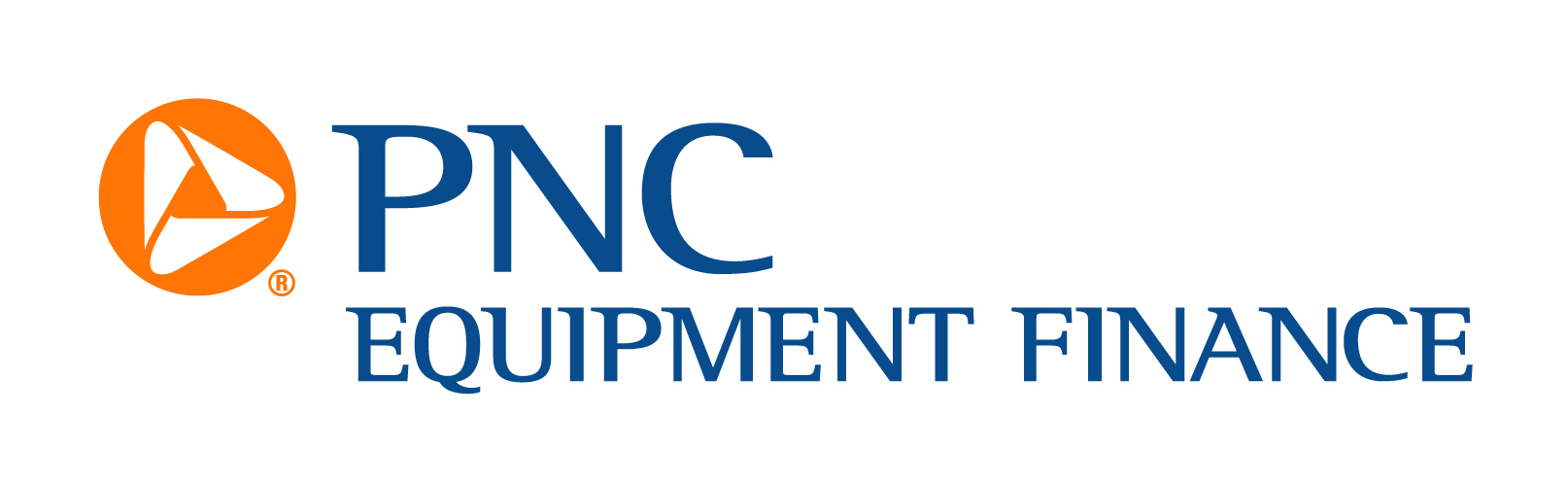 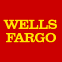 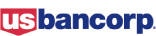 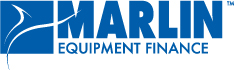 Industry Overview
Entrepreneurs are prevalent,  and many have had successful exits.
First American acquired by City National Bank

Tygris Commercial Finance acquired by Everbank

ILFC acquired by AIG

McCue acquired by NetSol

Capital Stream acquired by HCL
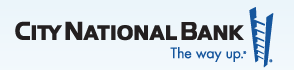 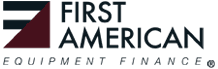 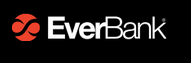 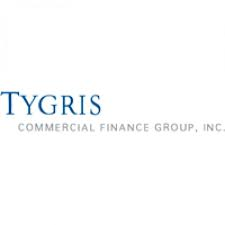 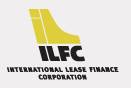 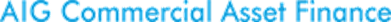 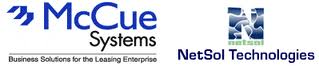 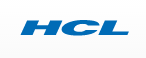 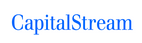 Industry Overview
Entrepreneurs have started successful leasing companies.
Allegiant

Boston Financial 

Cole Taylor

GreatAmerica
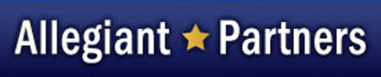 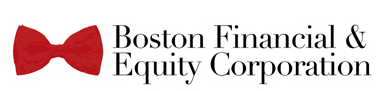 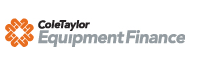 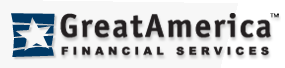 Industry Overview
Entrepreneurs have started successful software and consulting firms.
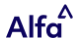 ALFA

The Alta Group

International Decision Systems 

Ivory Consulting 

LeaseTeam

PayNet
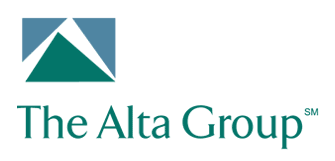 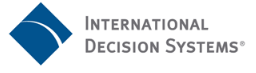 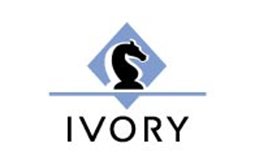 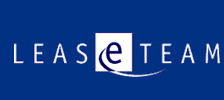 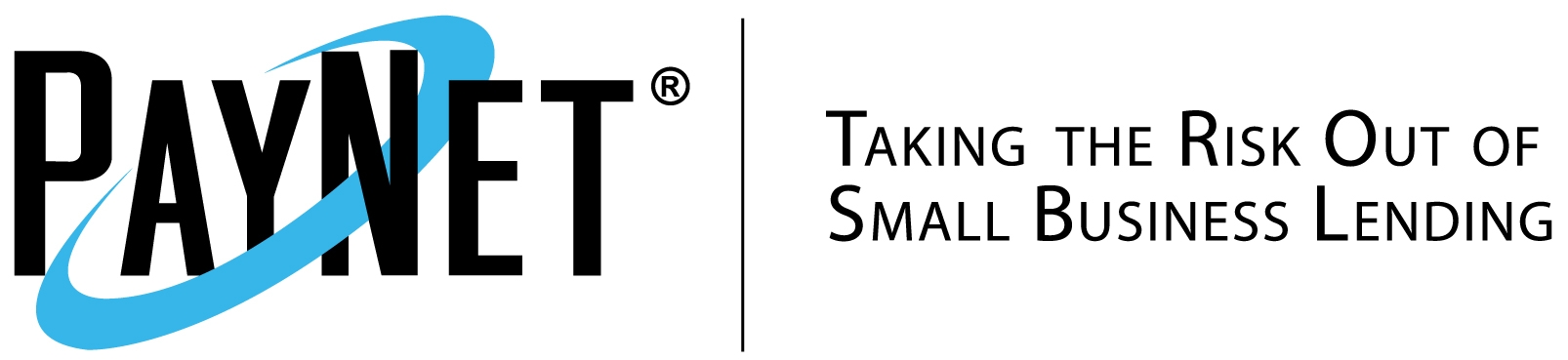 Industry Overview
Technology
Technology/Medical Equipment Manufacturing Captives
Software & Technology Suppliers
ALFA
Cassiopae Inc.
International Decision Systems
Ivory Consulting
LeaseTeam
NetSol
Odessa 
Oracle
Canon Financial Services
Cisco Systems Capital
Dell Financial Services
IBM Global Financing
Lenovo Global Financial Services
Oracle/Sun Microsystems
Siemens
Industry Overview
Market Segments – Small-Ticket Financing 
A market segment generally represented by transactions under $250,000.
Equipment in this segment includes such items as computer peripherals, office equipment, services, software and telephone equipment.
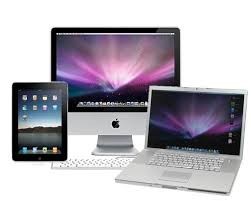 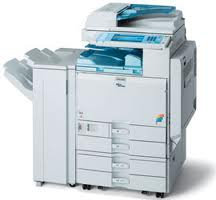 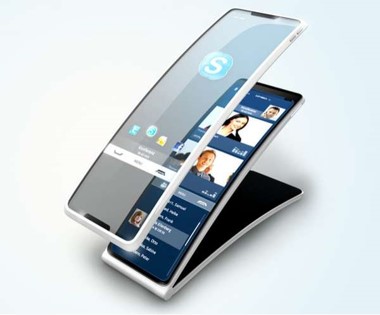 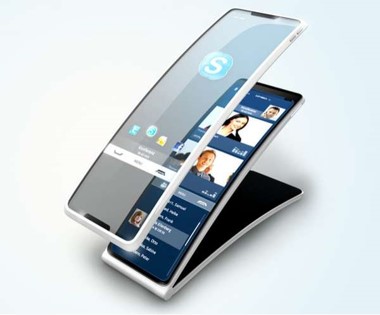 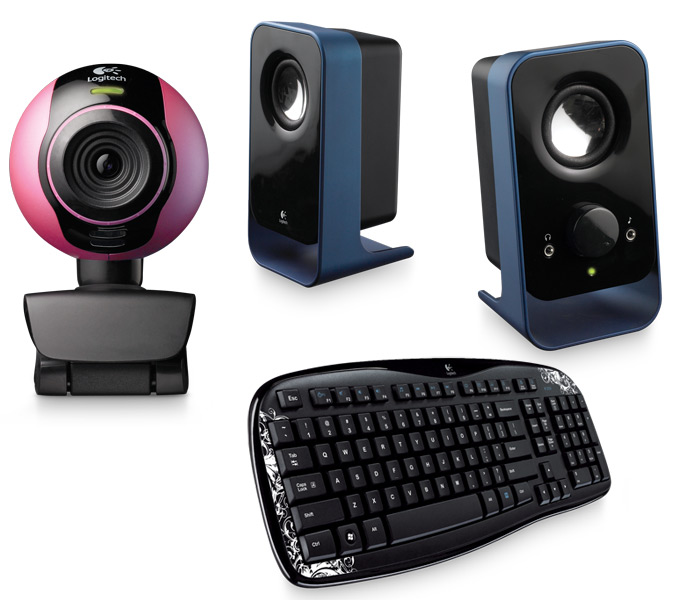 Industry Overview
Market Segments – Middle Market Financing
A market segment generally represented by transactions between $250,000 and $5,000,000.
Equipment in this segment includes solar equipment, computers, software, services, enterprise networks, manufacturing equipment, health services, construction equipment and medical equipment.
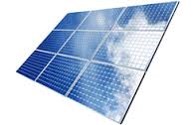 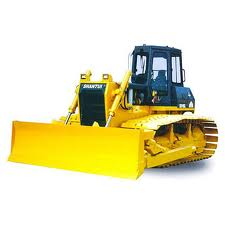 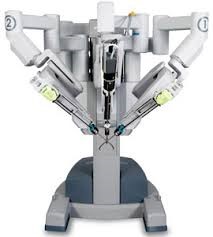 Industry Overview
Market Segments – Big-Ticket/Large-Ticket Financing
A market segment generally represented by financing that usually exceeds $5,000,000.
Equipment financed in this segment includes power plants, railroad equipment, helicopters, commercial and corporate jets, vessels and other transportation equipment, and large mining, and oil and gas exploration.
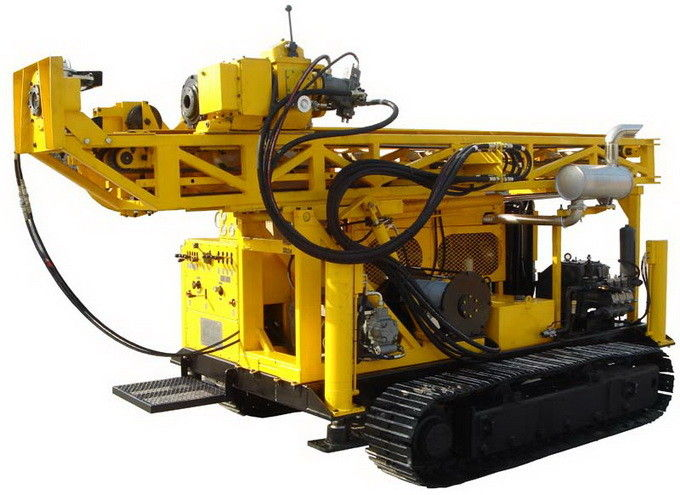 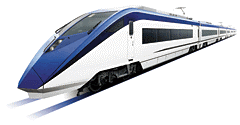 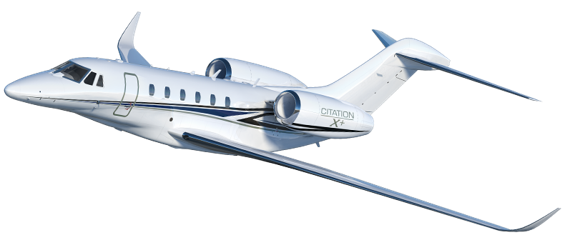 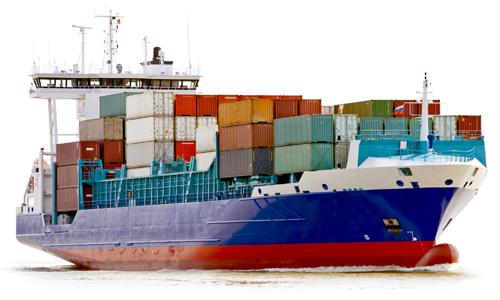 Why Equipment Finance?
Why Equipment Finance?
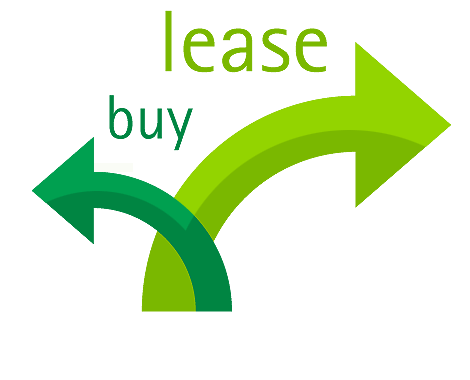 Secured Lending and Lease Financing

A loan is a financing agreement that allows a business to acquire, use and own equipment.
	- A loan may require a down payment or a pledge of other assets for 	collateral.  Under a loan financing, the borrower remains the owner of 	the equipment for tax and accounting purposes. 

A lease allows a company to acquire and use equipment while conserving its cash flow and lines of credit. 
	- Leasing also provides a new source of credit with the added benefit 	of being able to expense your lease payments in most instances.  	Leasing also can protect against equipment obsolescence when 	upgrades are included in a lease contract or the equipment is returned 	to the lessor at the end of the lease term.
Why Equipment Finance?
There are countless reasons why it’s a smart idea to use equipment leasing and finance.
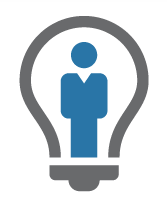 Conservation of cash
100% financing 
Preservation of capital
Hedge against inflation
Improved expense planning and business-cycle flexibility
Regular technology updates
Tax considerations
Relationship with equipment experts
Obsolescence management
Product and service bundling
Equipment Disposal
For more information, go to:
www.equipmentfinanceadvantage.org
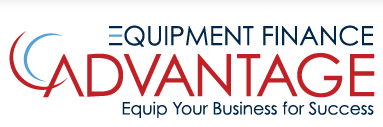 Capital Markets
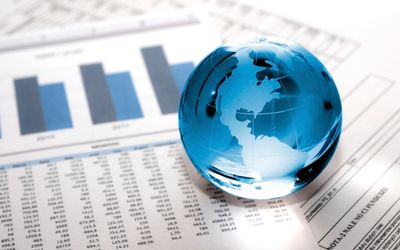 Capital Markets Activity
 Guest Lecture Program
Capital markets activity plays an important role in the equipment finance industry.

Capital markets activity is any type of external funding required to operate an equipment leasing company.

Capital markets activity includes:
Asset Securitization – Public Issuances and Rule 144A Private Placement Offerings
Syndication – Syndicate a newly originated equipment lease or loan in whole, or in part via Participation Agreement.
Portfolio Sale Type Activity – This could represent a pool of similar type transactions or one-off transactions
Capital Markets Guest Lecture Program
Equipment-Based Asset Securitization
Asset securitization allows for “wholesale institutional” type funding by pooling a number of individual loans with diverse characteristics in terms of geography, customer concentration, asset type and industry diversity. 

Classes of bonds are issued with varying degrees of risk (A,B,C); higher risk means higher rates, and are often times rated by S&P, Moody’s, and Fitch to increase potential pool of buyers.

Payments on underlying loans provide cash flow to service bond payments.  The issuer absorbs a first loss position, and excess cash is built up during term – added protection.
Capital Markets Guest Lecture Program
Syndications
Syndications: Participations of financial institutions in a sale and/or assignment of all or part of an underlying lease or loan transaction. 
Larger equipment financing companies maintain a buy and sell desk.  Large equipment leases or loans may require a syndication strategy to meet the customer’s needs and bank’s credit requirements 
Example:  ABC Bank Lessor originated an $80 million lease for 1,800 used railcars.  They approve a hold position of $40 million on this company; syndicate $40 million to 3rd party investors.
Customer Benefits:  Deal with a single lessor, negotiate 1 set of docs; and 1 servicer.  
Benefits to Syndicator: Manage credit exposure, fee income, market intelligence.
Allocation:  Investor is allocated specific assets but tied to the same lease.  If financing is for one large asset that can’t be divided (a large aircraft), a Participation Agreement is created.
Capital Markets
Portfolio Sale Type Activity
A leasing company can use portfolio sales (in bulk or one-off) to manage the earnings stream or risk characteristics of their portfolio.
May have desire to decrease (or exit completely) their exposure to certain credits, industries, asset types or geographies.  Portfolio sale efficiently accomplishes goal.
If equipment value increases during term,  a new lessor may be able to assume a higher residual and a sale of the lease results in an immediate gain.
Examples:  
You booked a deal years ago for a weak credit at a high spread, and the credit has improved and the spreads compressed. Deal can be sold at a big gain.
A leasing company has $20 million in exposure to Company A and is awarded a new $10 million lease from Company A.  Rather than sell the new deal, it may be more profitable to syndicate the lease in the portfolio.
Career Paths in Equipment Finance
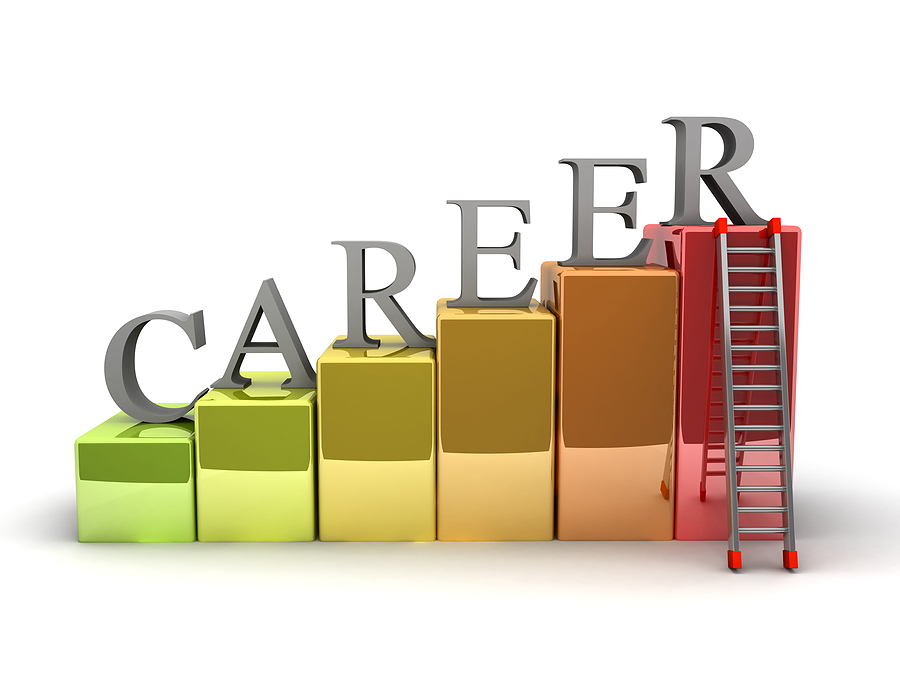 Career Paths
Equipment Finance Lessors 
Executive/Entrepreneur – Corporate leaders and entrepreneurs who set the vision and lead its execution for leasing/lending organizations in banks, manufacture’s or independent entities.
Economics/Capital Markets – Provide value-added pricing and economic analysis support by keeping up on developments in the accounting, tax and regulatory environment as well as following market conditions.  
Credit – Includes underwriters who understand the risk dynamics in the equipment leasing and finance industry.  Credit employees conduct deal analysis yet wear a business hat.  Typically have a macro view of the economy.
Asset Management – Deep knowledge of equipment assets and customer requirements.  Brokerage capability to place equipment in to secondary markets.   
Relationship Manager – Sell lease and loan financing solutions to meet customer equipment financing needs.  RMs coordinate the credit approval and documentation process to meet client expectations.  Compensation is typically tied to results with commissions paid on funded volume.
Career Paths
Equipment Finance Suppliers

Capital Agent – Raises capital and funds leasing and lending companies.

Software Executive/Entrepreneur – Includes CRM, ERP, originations, pricing, credit analysis and BI software companies, many founded to serve the lending and leasing industry.

Consultants -- Consulting organizations have a presence in the secured lending and leasing finance industry.
The Alta Group
Capgemini
Deloitte
GenPact
McKinsey & Company
Getting to Know the Foundation
The Equipment Leasing & Finance Foundation is a 501(c)3 nonprofit organization established by ELFA in 1989.
Our mission is to inspire thoughtful innovation and contribute to the betterment of the equipment leasing and finance industry. 
The Foundation has published several hundred industry research studies, publications and articles including:
Journal of Equipment Lease Financing
Monthly Confidence Index(MCI)
Industry Future Council 
State of the Equipment Finance Industry report (SEFI)
Annual U.S. Economic Outlook report series (Updated Quarterly)
The Foundation is supported 100% by charitable donations
Over $650,000 raised in 2016 from corporate and individual contributions
Donor benefits include early release of research and recognition during ELFA events
For more information visit
www.leasefoundation.org
Getting to Know the Association
The Equipment Leasing and Finance Association (ELFA) is the trade association representing financial services companies and manufacturers in the $1 trillion U.S. equipment finance sector
ELFA’s mission is to provide member companies with:
A platform to promote and advocate for the industry
A forum for professional development and training
A resource that develops information about and for the industry
For comprehensive information and resources about the equipment leasing and finance industry, go to:
www.elfaonline.org
For end-user information, go to:
www.EquipmentFinanceAdvantage.org
Learn More
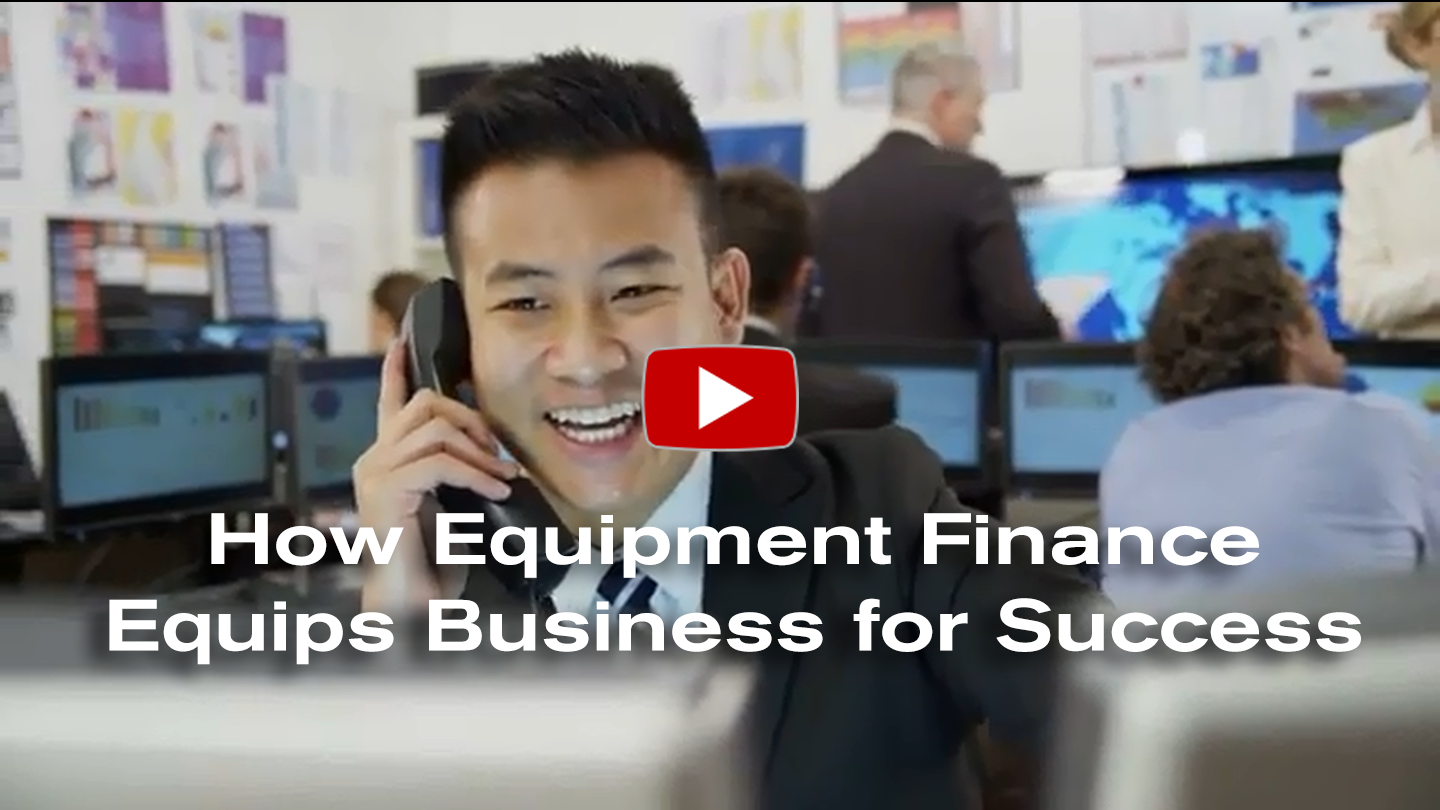 Watch the Video at www.equipmentfinanceadvantage.org/value
Looking For an Internship?
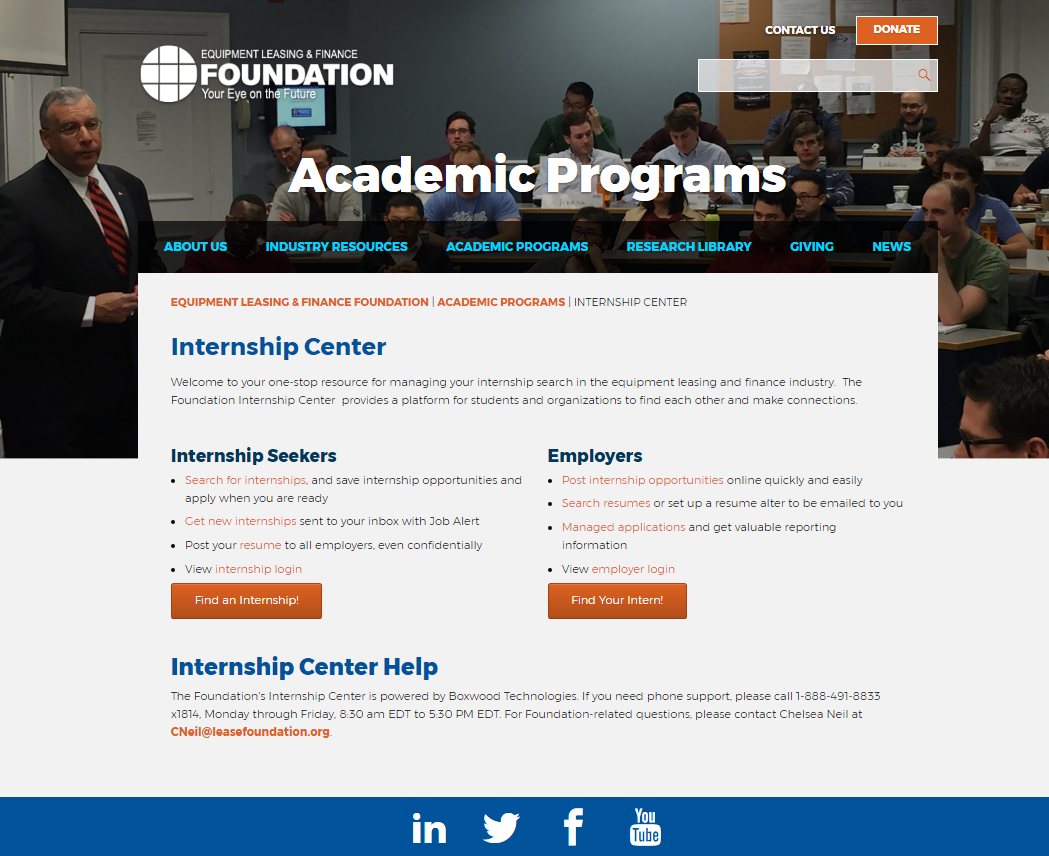 The Internship Center is a one stop resource for finding an internship in the equipment finance industry. 

Search for internships
Post your resume
And get new internship opportunities sent directly into your inbox
To get your internship search started, visit:
https://www.leasefoundation.org/academic-programs/internship-resources/
Questions?
Why Equipment Finance?
The Benefits of Equipment Finance
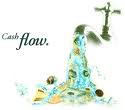 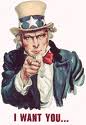 CASH FLOW

 Conserve cash for acquisitions
 Match payments to seasonality
 Sale/lease back to generate cash
 Lowest monthly payment with minimal
   outlay
INCOME TAX

 Alternative Minimum Tax issues
 Deduct 100% of Lease Payments
 Loss carry forwards
 Avoid 4th quarter 40% rule
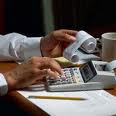 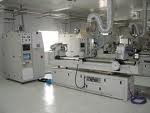 EQUIPMENT

 Prefers to use equipment vs. ownership
   risks
 Trade up to avoid obsolescence
 Reduce cash requirements during life
BALANCE SHEET

 Industrial revenue bond covenants
 Comply with key ratios from lenders
 Measured for performance by ROA/ROE
Why Equipment Finance?
There are two basic types of leases

Tax Oriented Lease – The provider of the lease financing (the Lessor) purchases the equipment and is the owner of the equipment for tax purposes. The Lessor is entitled to the tax benefits of ownership (depreciation) and as a result can offer a lower rate to the company (Lessee).

Non-Tax Oriented (Capital) Lease – The Lessor provides 100% financing but the tax ownership remains with the Lessee
Why Equipment Finance?
Lease Structures
Lease Structures
Tax Oriented:
FMV: Capital and Operating
Terminal Rental Adjustment Clause (TRAC): Trucks, Tractors, Trailers
Split-TRAC: Operating Lease treatment (lessee guarantees part of residual position)
Non-Tax Oriented Capital Lease
Synthetic Lease Structures
Lease Line Approvals

Loans
Senior Term Debt

Finance Options
New and Used Equipment
Fixed or Floating Rate Options
Sale and Leaseback
Lease vs. Loan Analysis Assumptions
End of Lease Options
Purchase for Fair Market Value
Renew lease at Fair Rental Value
Return equipment to the Lessor 
Loan Assumptions:   Assumes 100% financing; fully amortizing over the term
7 Year Term Economic Analysis
7 Year Term Accounting Analysis
* - Straight Line Lease Expense is allowed for operating leasing under current and proposed ASC 842 lease accounting.  Assumes no bonus depreciation.
Other Considerations
Current and future Tax positions
Anticipated Equipment acquisitions
AMT
Loss Carry Forwards
Financing Caps under Credit Facilities
Lease benefit will be more significant for assets with shorter MACRS
Operational flexibility/return options under lease financing
Changes in accounting rules expected to be effective in 2019
Operating leases on balance sheet as an asset and no=debt liability
Operating leases retain straight line expense on P&L
Basics of Tax and Accounting
Tax
Who gets the tax benefits from equipment?

Is the transaction a true lease (also called a tax lease)? 
or
Is it a conditional sales lease (also called a non- tax lease)?
Tax
True Lease
Allows the lessor to use the tax benefits of ownership, including tax depreciation 
Allows the lessee to expense rental payments

Conditional Sales Lease – An agreement financing the sale of the equipment that:
Allows the lessee to receive the tax depreciation from the equipment
Allows the lessee to deduct the portion of rental payments considered as interest expense.
Accounting
The major question regarding the proposed new rules focuses on the lessee. 

What is the impact of capitalizing leases on lessee’s financial statements?

Finance Lease
In a finance lease, the asset is called “finance lease right of use assets” and the liability, or capitalized rent payments, is called “finance lease liability” (classified as debt).  The lease costs are front ended comprised of imputed interest expense and asset amortization.
Operating Lease
In an operating lease (a lease that fails to meet the *ASC 842 criteria to be a finance lease) the capitalized value (PV of the payments) is presented as “operating lease right of use assets” and “operating lease liability” (classified as a non-debt liability).  The lease cost is straight line average rent expense.

Finance and operating lease assets and liabilities must be broken out either on the balance sheet or in the footnotes.
									*Accounting Standards Codification (ASC) Section 842 – under the new FASB  codification, ASC 					842 is the section that covers lease accounting rules (replacing FAS 13).
Accounting